Por saber escuchar
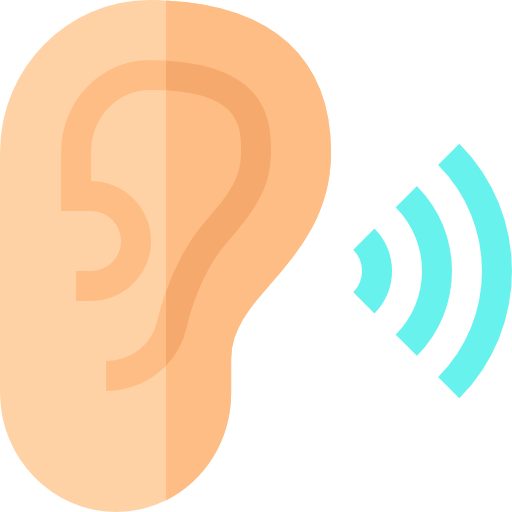 Al mejor lector
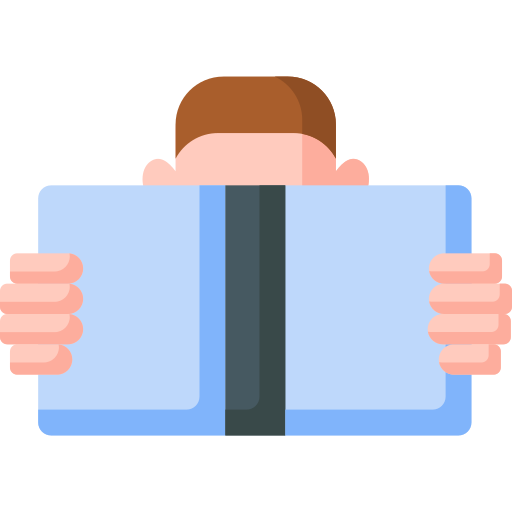